Calculus I for MGMT – Advanced Differentiation RulesThe Derivative of Exponential Functions
Mathematics for Management
Supplementary Electronic Materials
Advanced
Differentiation Rules
The Derivative of
Exponential Functions
Higher-Order Derivatives
The Product & Quotient Rule
Derivatives of
Trigonometric Functions
Relative and percentage rates of change are used to describe changes of a quantity w.r.t. the size of this quantity (1/ 2)
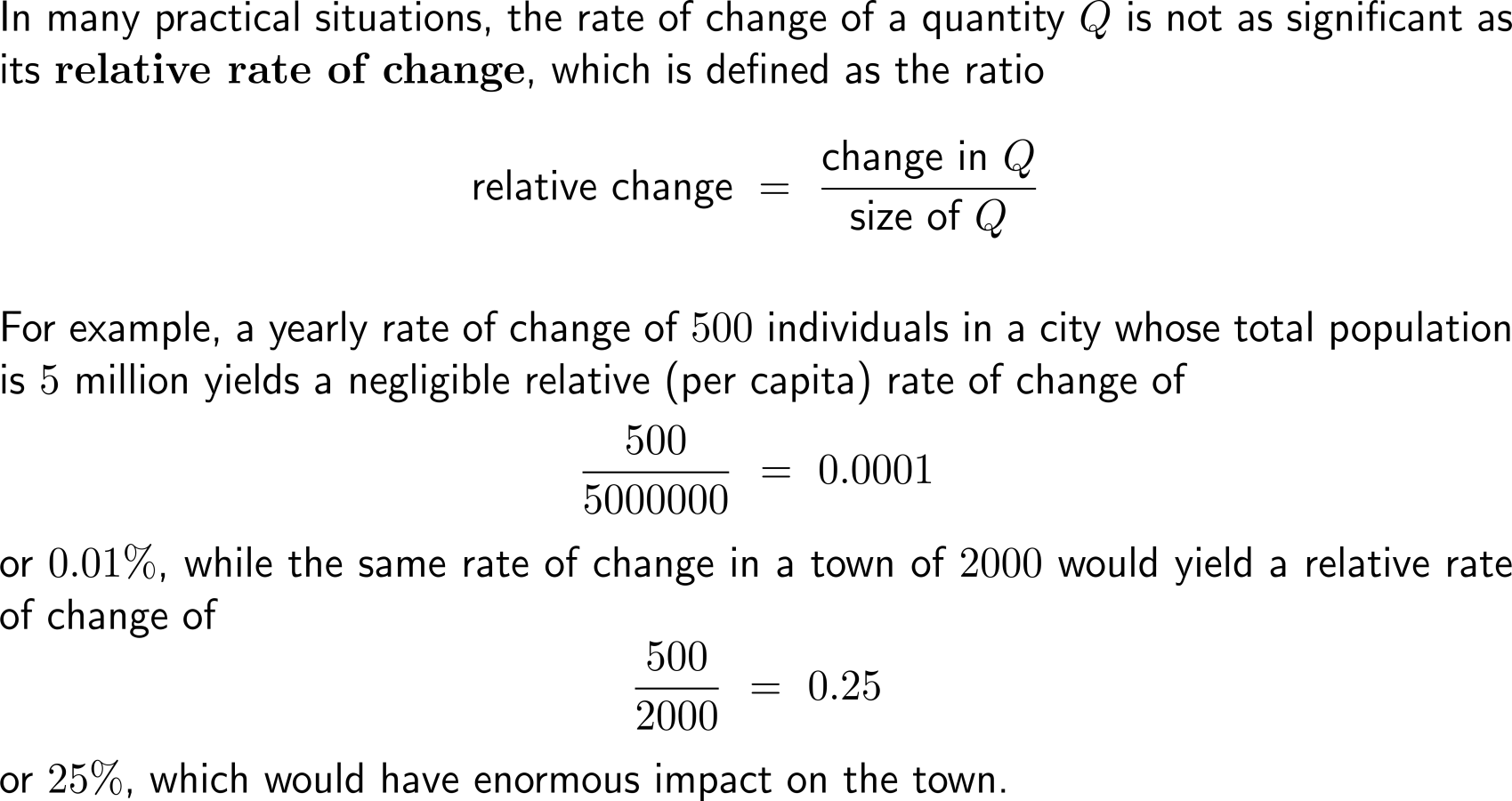 Relative and percentage rates of change are used to describe changes of a quantity w.r.t. the size of this quantity (2/ 2)
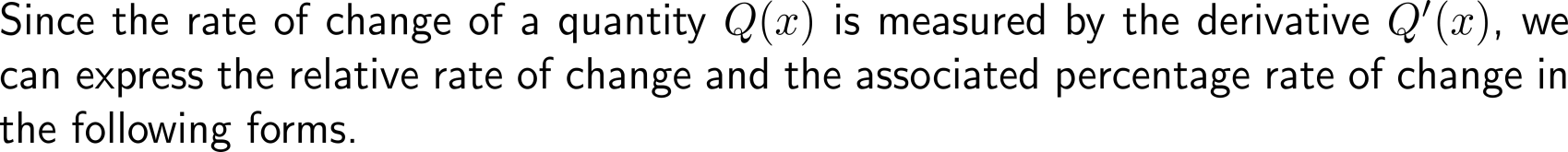 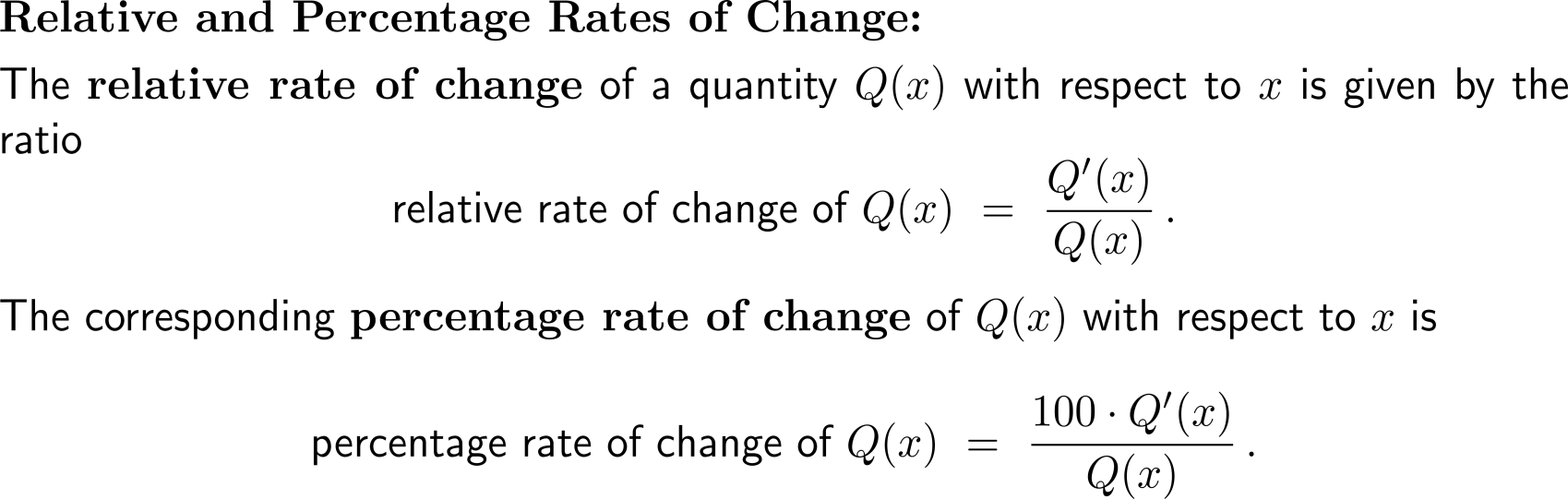 The derivative of the exponential function …
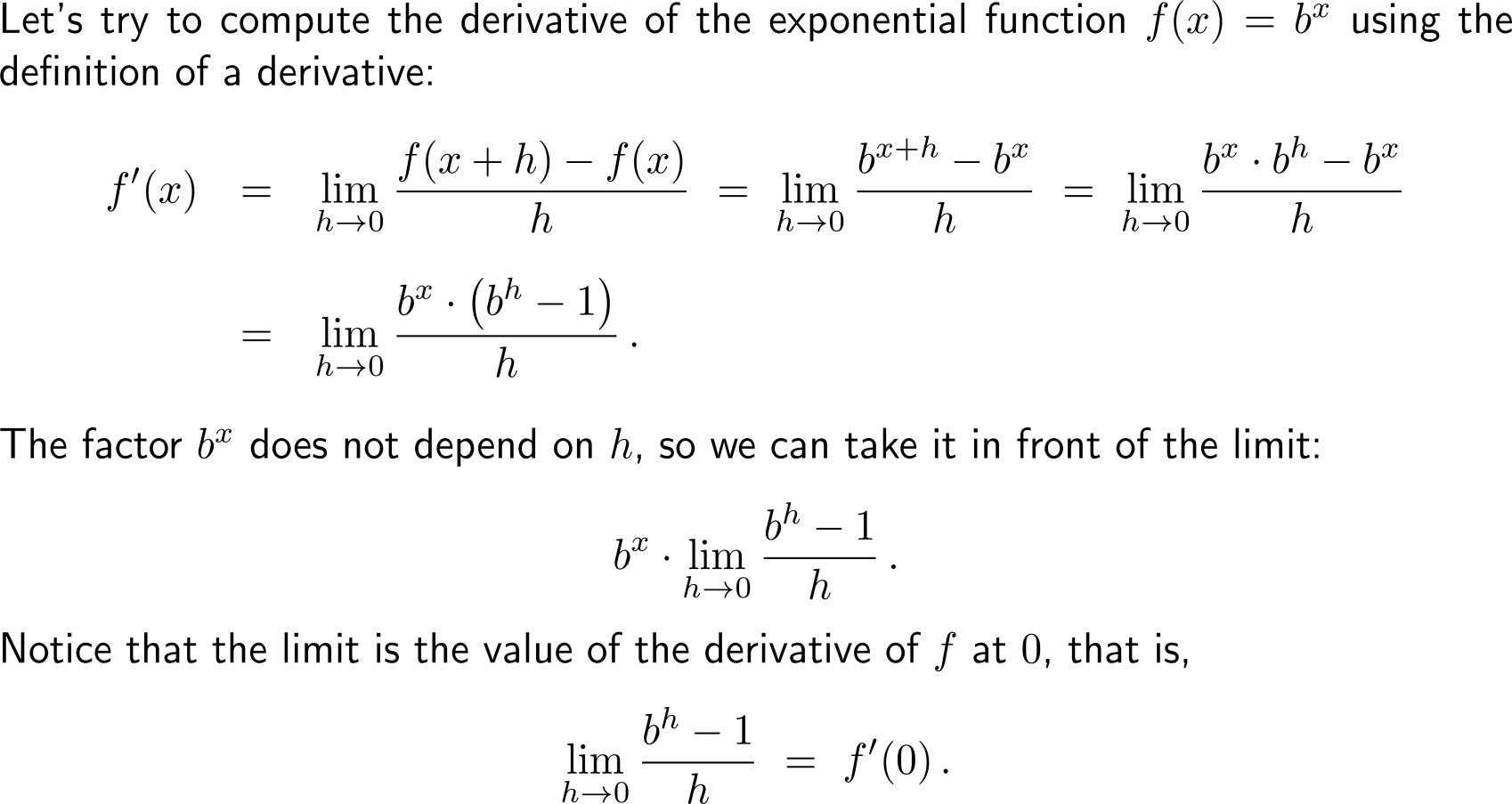 … gives rise to the definition of a “new” number: the Euler number e
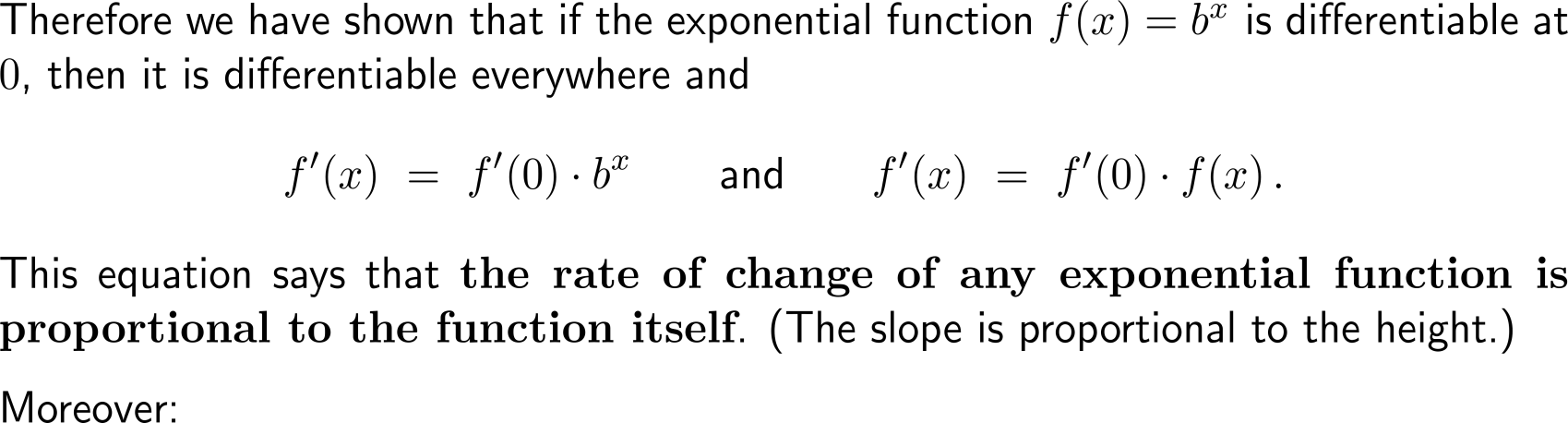 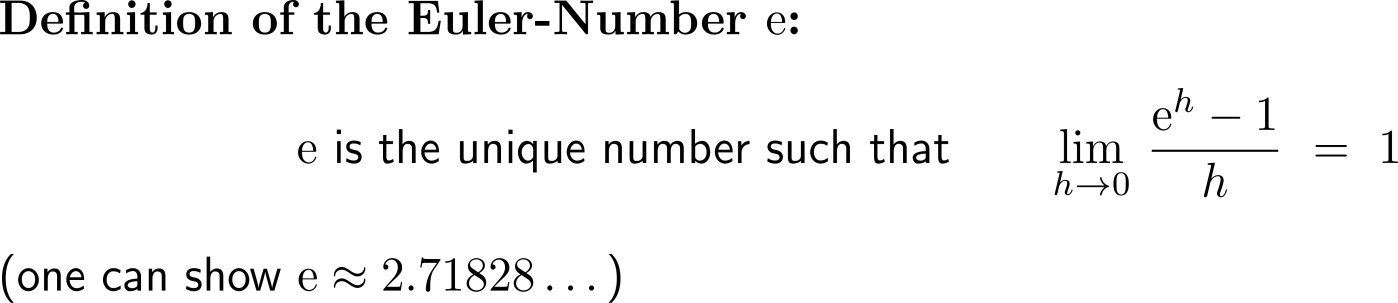 In particular, the natural exponential function with base e is the only non-constant function whose derivative is equal to the function itself
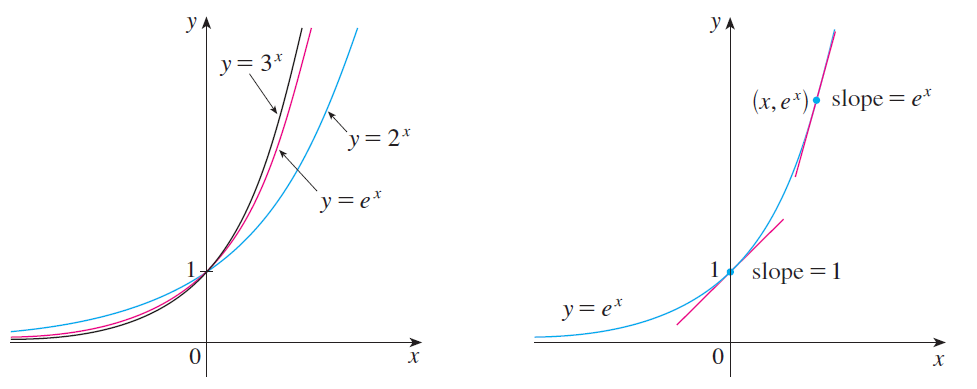 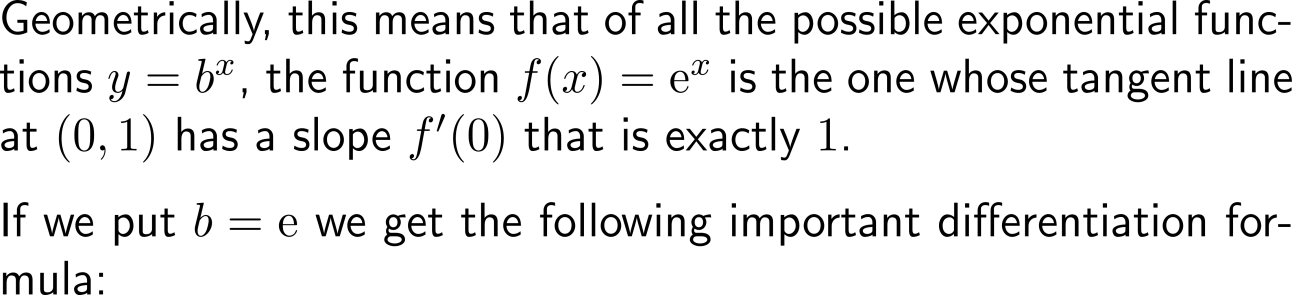 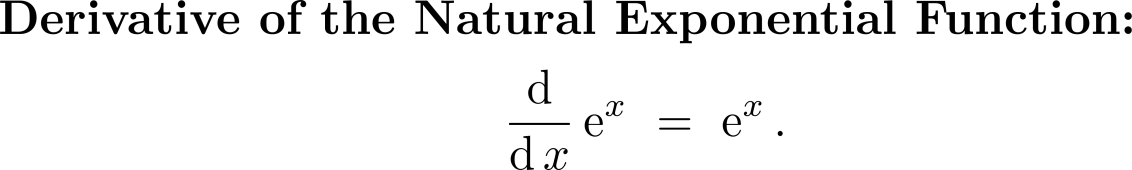 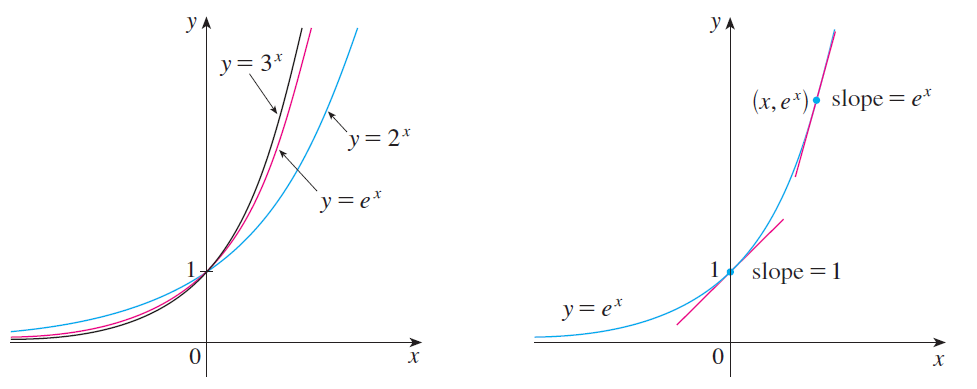 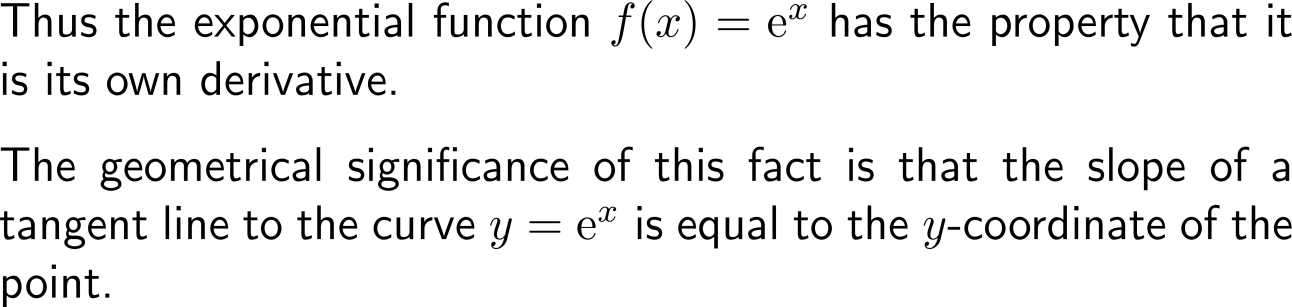 Example:Derivative of the natural exponential function
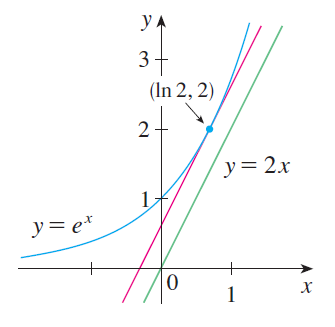 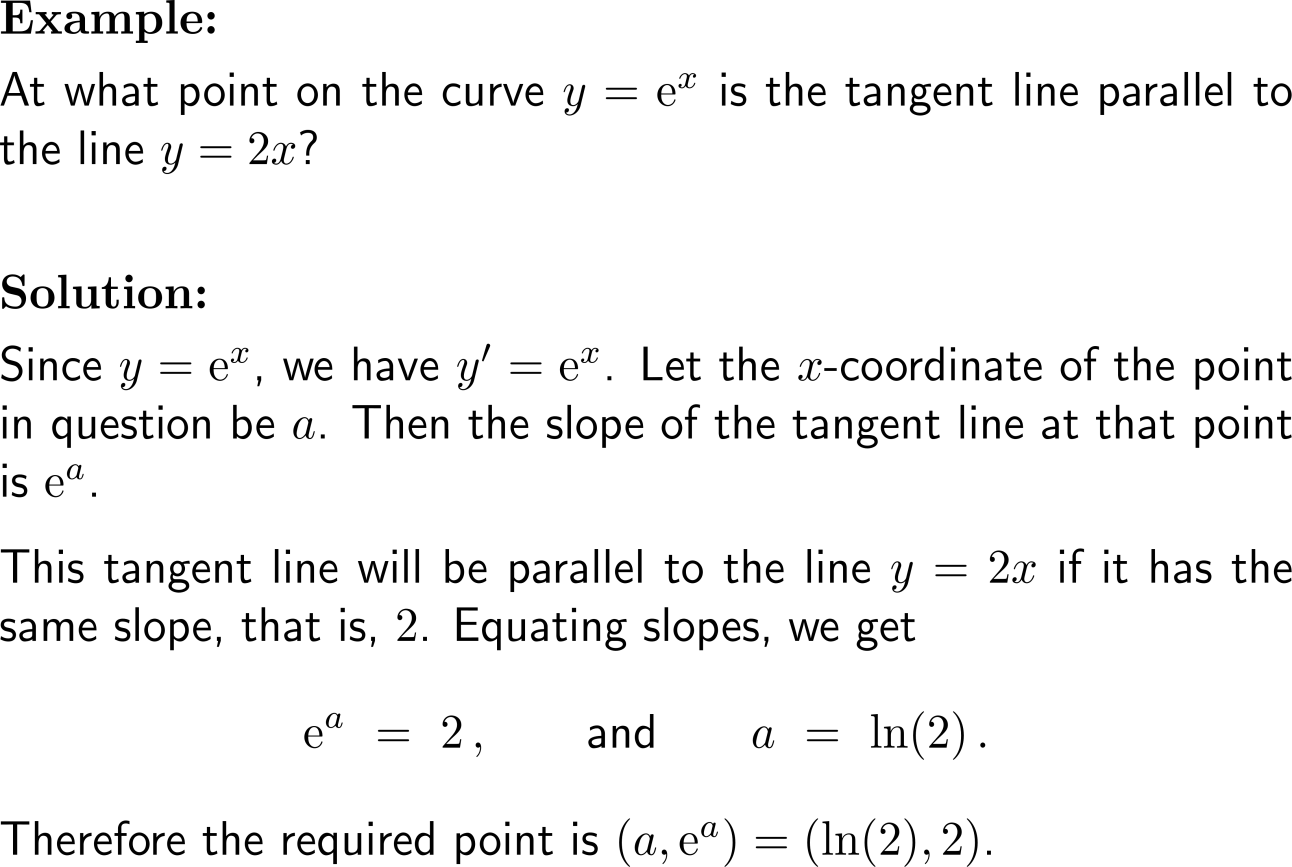 Calculus I for Management